Лекция 3. Метаболизм. 
Биологическое окисление
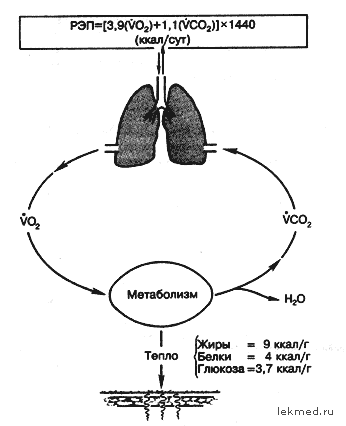 Лекция 2021
профессор Дорофейков Владимир Владимирович
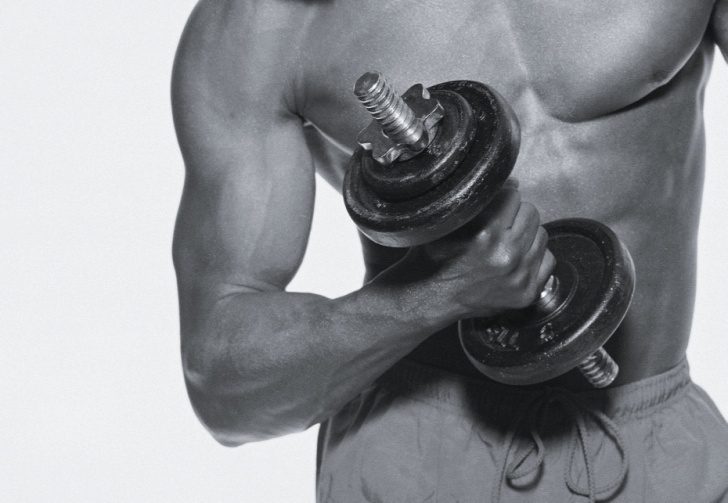 Цель лекции:
Изучить процессы преобразования веществ и энергии, лежащие в основе физиологических функций организма
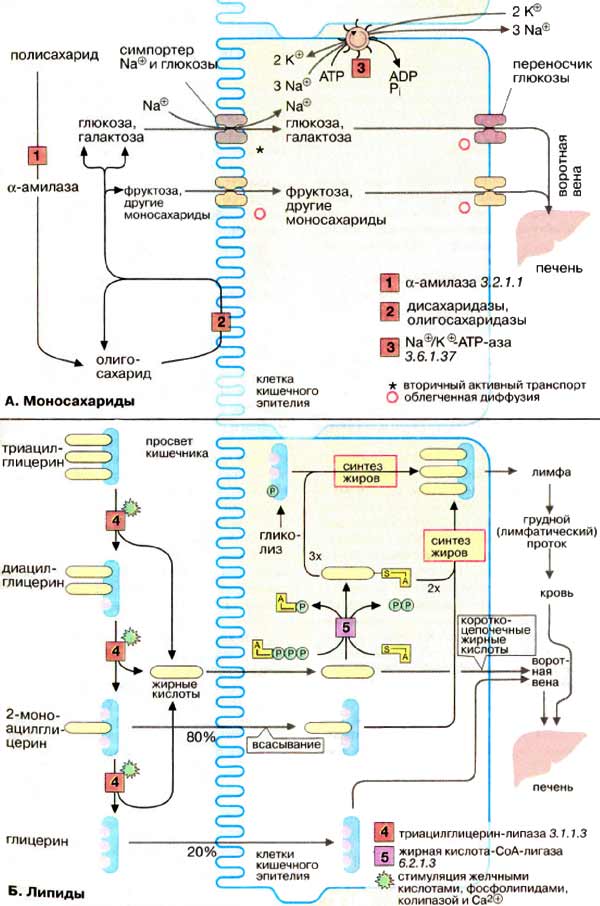 Учебные вопросы:
Этапы катаболизма  и анаболизма.
Роль ферментов
АТФ- универсальный аккумулятор энергии
Митохондриальное окисление 
ЦТК, его регуляция
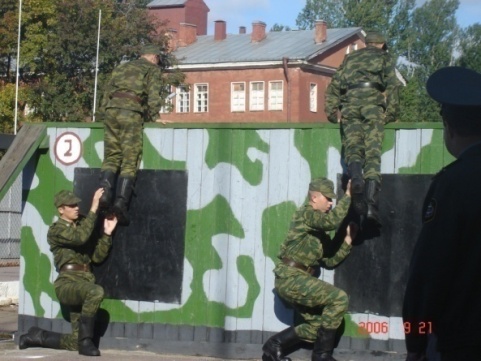 Метаболизм – определение. 
Метаболиты.
Мультиферментные системы (метаболические пути). 
Ключевой фермент.
      E1                E2            E3
А              В                С               D
МЕТАБОЛИЗМ, равновесие.
АНАБОЛИЗМ
Реакции синтеза
Катализируют синтазы
КАТАБОЛИЗМ
Процесс превращения крупных биомолекул
   в молекулы меньшего размера
ЛИПИДЫ 100 г
УГЛЕВОДЫ
400 г
БЕЛКИ 
100 г
аминокислоты
Жирные
   кислоты, глицерин
глюкоза
ПИРОВИНОГРАДНАЯ ПИРОВИНОГРАДНАЯ КИСЛОТА
Ацетил-КоА
Конечные продукты – СО2 и Н2О продукт
ЦТК
3 этапа катаболизма, в результате 2-ого этапа образуется универсальный метаболит, содержащий вит В5  – пантотеновую килоту -
ацетил КоА
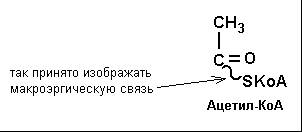 Цикл   трикарбоновых кислот (цикл Кребса)
Цикл Кребса – это завершающий этап катаболизма, в ходе которого происходит окисление остатка уксусной кислоты, входящего в состав ацетил-Ко А, до СО2 и Н2О.
АТФ - универсальный аккумулятор энергии,
3-4 г в организме, оборот каждой молекулы более 10 000 раз в сутки
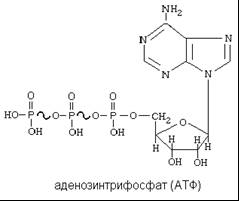 Примеры макроэргических соединений
АТФ гидролиз 1моля АТФ  =  12 ккал 
АДФ
Креатинфосфат
(только в мышцах и головном мозге)
Ацетил КоА
Сукцинил КоА
Креатинфосфатная реакция
Образование  креатинина
Использование энергии макроэргических связей АТФ
АТФ+Н2О= АДФ + фосфат + энергия
Часть энергии всегда выделяется в виде тепла (поддержание температуры тела)

1. Обеспечение синтетических процессов
2. Мышечное сокращение (движение)
3. Транспорт веществ против градиента концентрации (транслоказы-7 класс Е)
2 способа образования АТФ
АДФ+ фосфат+энергия = АТФ+Н2О
1. Окислительное фосфорилирование
2. Субстратное фосфорилирование
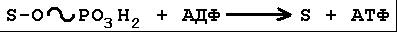 Основные  пути ресинтеза АТФ:
Аэробный



  Гликолитический (лактатный)     
                                                                           
  Креатинфосфатный
Анаэробные
Количественные критерии креатинфосфатного механизма
Максимальная скорость –примерно  в три раза выше максимальной скорости аэробного синтеза;
Время развертывания 1-2 сек;
Время функционирования с максимальной скоростью 8-10 сек.
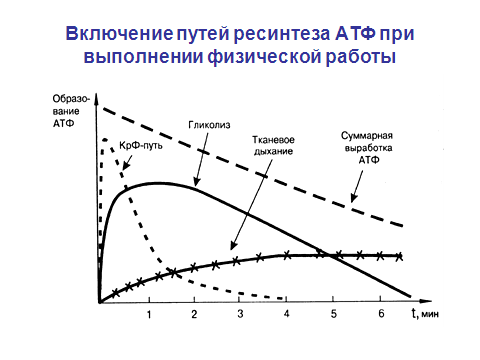 Биологическое или митохондриальное  окисление
Это процесс поэтапного переноса двух атомов водорода, отнимаемых от небольших метаболитов, на молекулярный кислород с образованием воды (эндогенная вода, около 300 мл). 
Субстраты МТО (SH2) – вещества, которые окисляются в МТХ
М.В. Ломоносов и Лавуазье
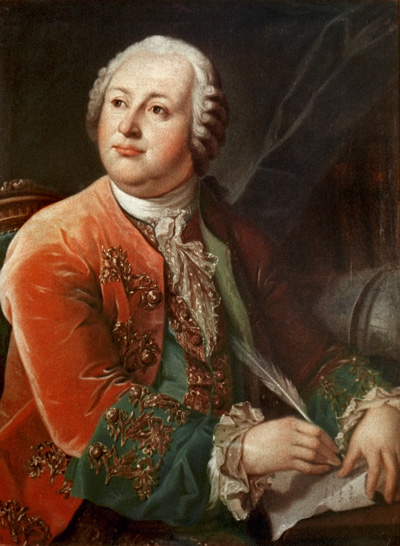 Окисление металлов происходит в результате соединения их с воздухом. 
Современные представления о МТО быстро меняются
Особенности реакций митохондриального окисления  в организме
Окисление происходит постепенно
Реакции происходят в водной среде
 При сравнительно низкой температуре (37º С)
Происходят в митохондриях 
    (в эритроцитах невозможно)
Строение митохондрий
Митохондрии имеют 2 мембраны : внешнюю и внутреннюю;
Внутренняя мембрана образует складки – кристы.
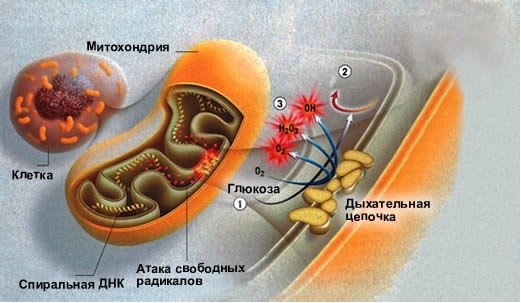 Тканевое дыхание. История
Бах Алексей Николаевич (1857-1946 гг. Теория активации кислорода)
  Кащей бессмертный
Палладин Владимир Иванович теория активации водорода.  (Москва-Харьков-Варшава-Петроград 1859-1922 гг.)
Варбург Отто  (Н.премия 1931 г.) 1883-1970 гг. 
Питер Митчел (Н.премия 1978 г.)
Скулачев Владимир Петрович (1935-)
Тканевое дыхание
от окисляемого вещества (субстрата) отнимаются 2 атома водорода (2 протона и 2 электрона);
по дыхательной цепи ( ферментов и коферментов, промежуточных переносчиков)  они передаются на молекулярный кислород – О2, 
  в результате чего образуется вода.
Тканевое дыхание  - сложный ферментативный процесс
Все переносчики действуют последовательно, составляя «дыхательный ансамбль» 
1. никотинамидные дегидрогеназы, (содержат вит. РР, никотинамид, НАД, НАДФ)
2. флавиновые дегидрогеназы, (содержат вит.В2 рибофлавин, ФАД или  ФМН )
3. Ко Q10  
4. цитохромы (содержат Fe в составе гема, работают парами)
а также комплексы I (НАД-убихинон), 
II(ФАД, FeS, субстрат сукцинат),
III (цитохромы, гем, FeS), IV (цитохромоксидаза, Cu).
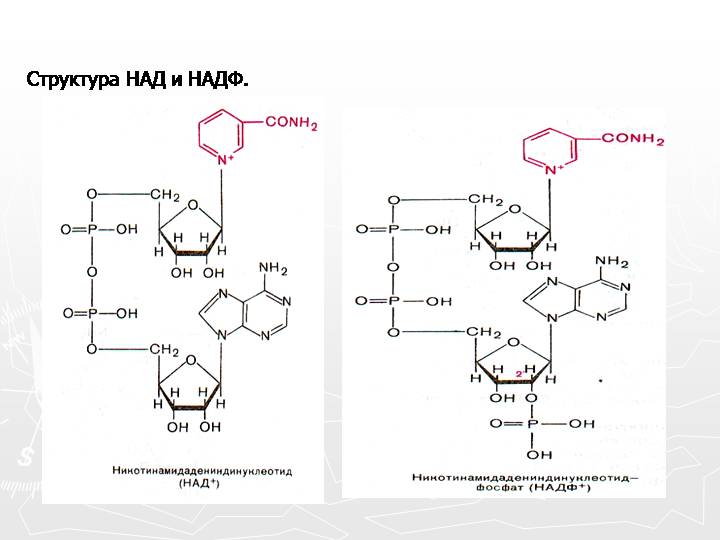 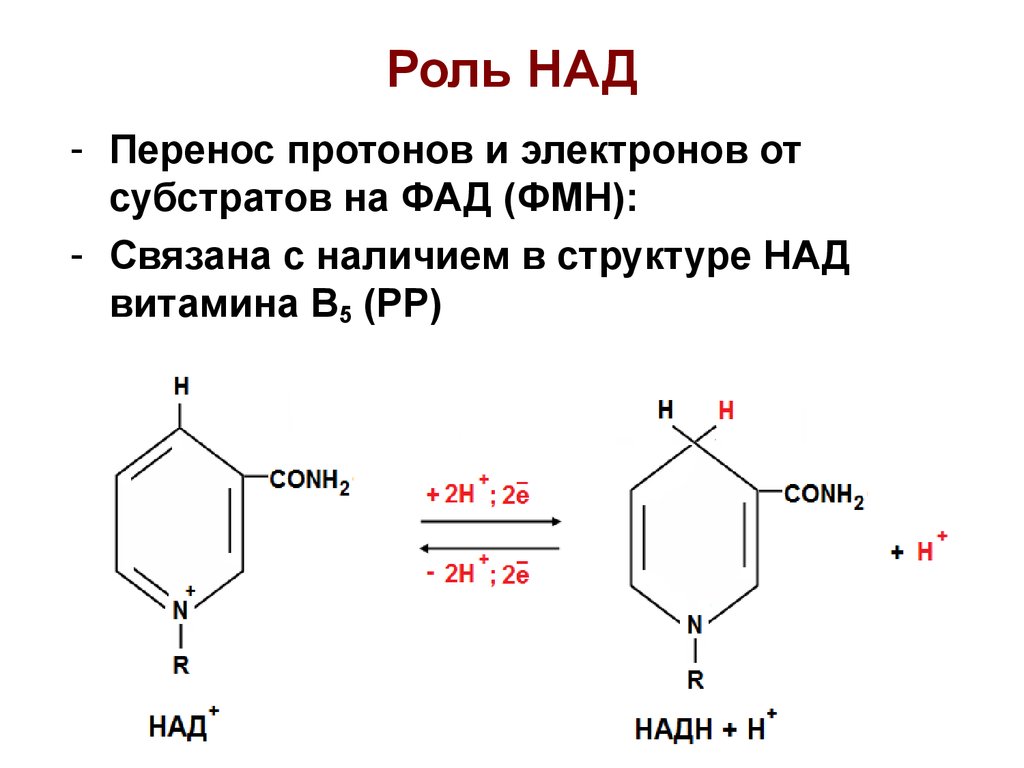 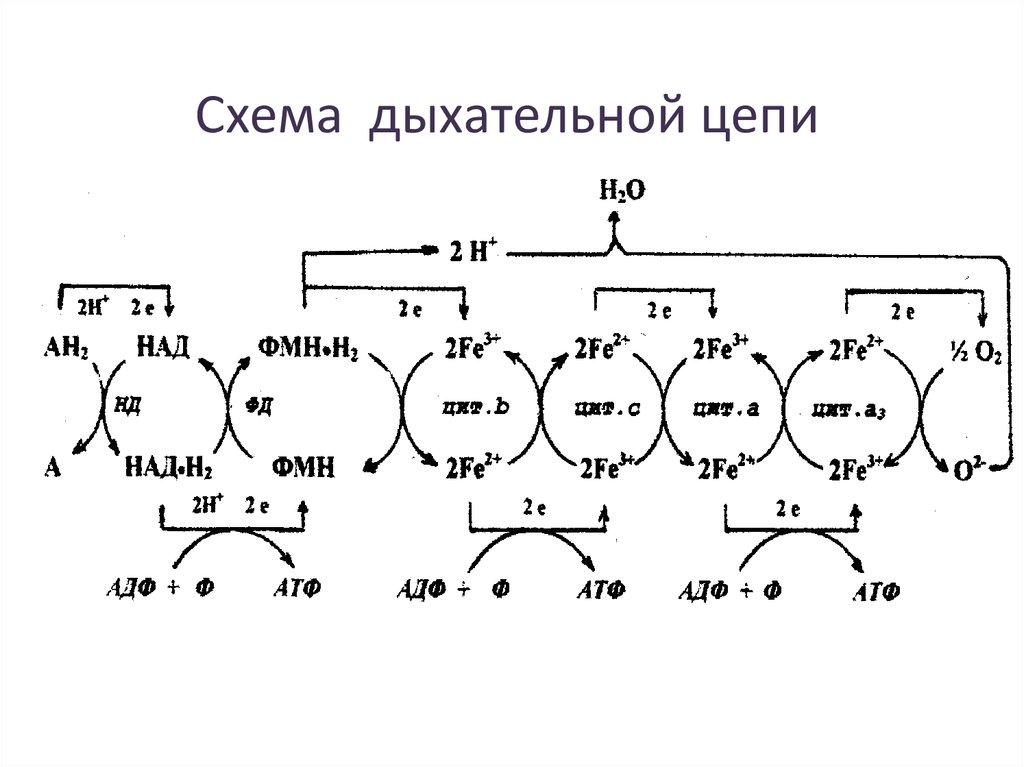 Редокс-потенциал переносчиков
Измеряют в Вольтах.

НАД -0,32 V
ФАД  -0,05 V
Ко Q +0,04 V
Цитохромы +0.07-0,38 V
О2    +0, 82  V
Современная схема окислительного фосфорилирования в матриксе рН=8, в межмембранном пространстве рН=7
Субстраты МТО
Субстраты полной цепи
1.Изоцитрат (сотни г в сутки)
2.Яблочная кислота
3.Бэта-окси-ацил КоА
4.Бэта-оксибутират (десятки г в сутки)
5. глутамат
Субстраты удлиненной цепи
Субстраты укороченной цепи
Разобщающие яды
Динитрофенол
Салициловая кислота
Дикумарин
Избыток гормонов щитовидной железы
Опиаты (морфин, синтетические аналоги)
ЦТК- мультиферментная система